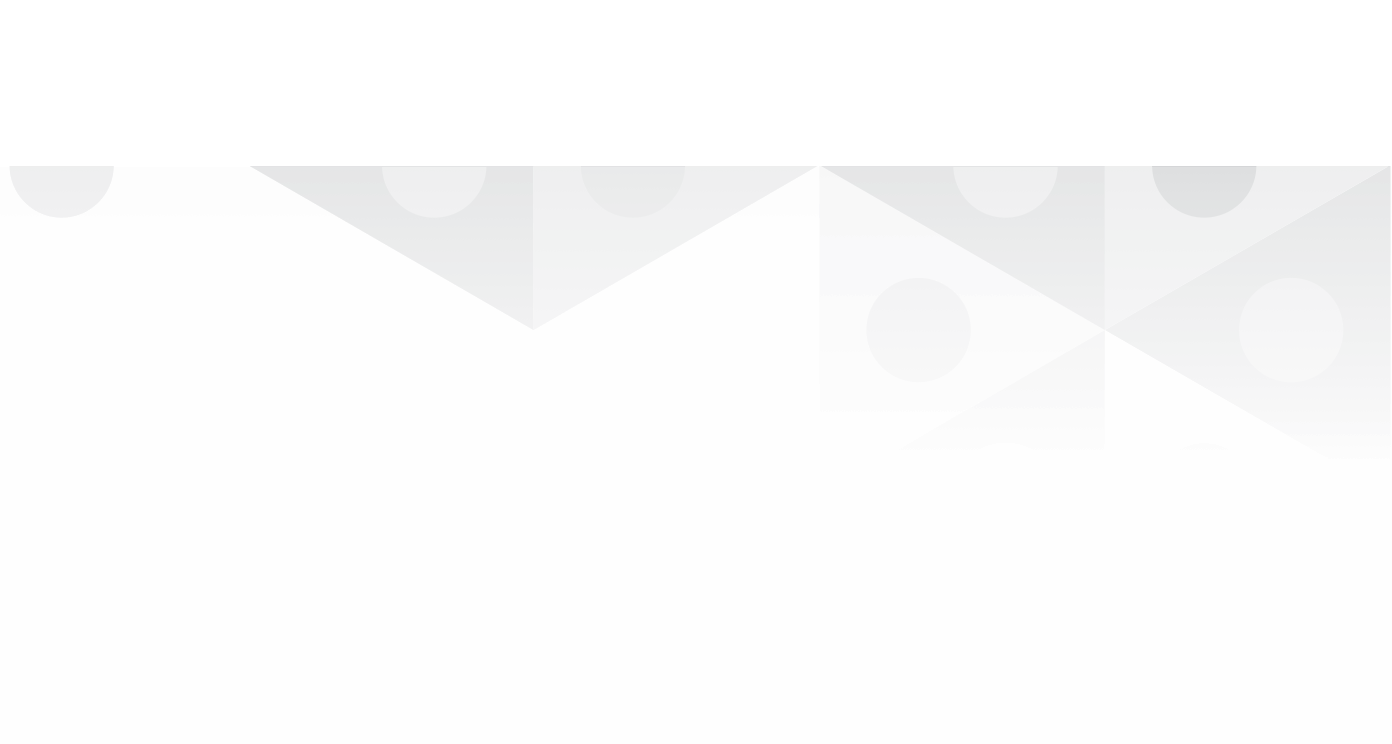 library(shiny)

ui <- fluidPage(
  numericInput(inputId = "n", 
    "Tamaño muestra", value = 25),
  plotOutput(outputId = "hist")
)

server <- function(input, output) {
  output$hist <- renderPlot({
    hist(rnorm(input$n))
  })
}

shinyApp(ui = ui, server = server)
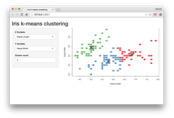 DESCRIPTION
app-name
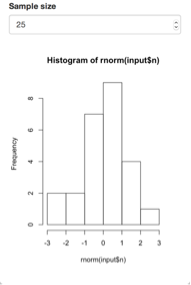 
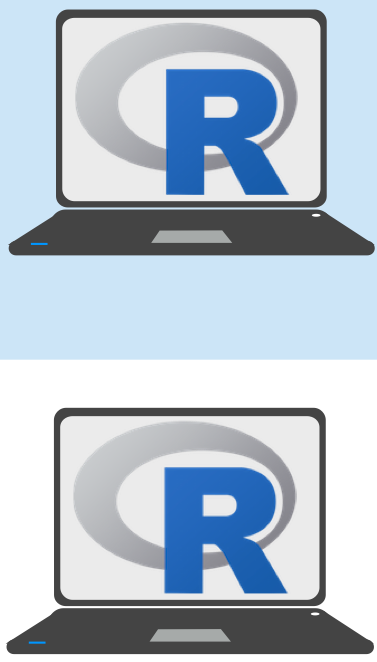 Añade entradas a la UI con funciones *input()
Añade salidas con funciones *output()

Instruye al servidor cómo procesar las 
salidas con R en la función server de la siguiente forma:
Refiere a salidas con output$<id>
Refiere a entradas with input$<id>
Incluye el código dentro de una función render*() antes de guardar la salida
README
app.R

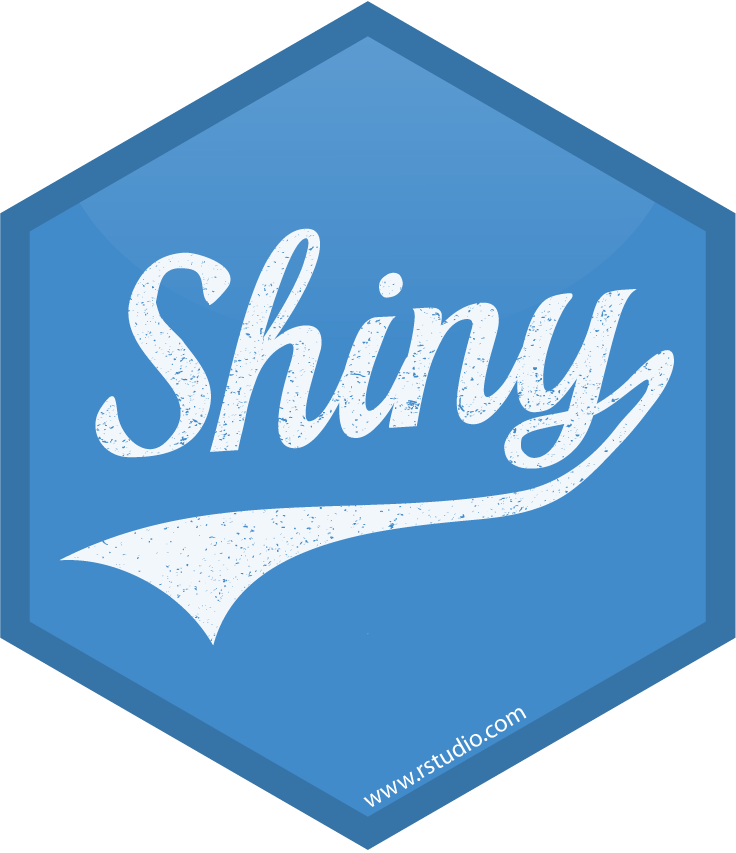 <otros archivos>
Shiny : : GUÍA RÁPIDA

www

Entradas
Básicos
Completa  la plantilla añadiendo argumentos a fluidPage() y un cuerpo a la función server.
Construir una App
Una Shiny App  es una página web (UI) conectada a una computadora que ejecuta una sesión de R en vivo (Server)
Obtén los valores de entrada (inputs) del usuario
Accede el valor actual de un input con input$<inputId>. Los inputs son reactivos.
Guarda tu plantilla como app.R. O si prefieres, puedes dividir tu plantilla en dos archivos ui.R y server.R.
library(shiny)
ui <- fluidPage(
  numericInput(inputId = "n", 
    "Tamaño muestra", value = 25),
  plotOutput(outputId = "hist")
)
server <- function(input, output) {
  output$hist <- renderPlot({
    hist(rnorm(input$n))
  })
}
shinyApp(ui = ui, server = server)
# ui.R
fluidPage(
  numericInput(inputId = "n", 
    "Tamaño muestra", value = 25),
  plotOutput(outputId = "hist")
)
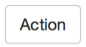 ui.R contiene todo lo que guardarías en la UI.

server.R  incluye lo que quieres guardar en la función server.

No hay necesidad de
 llamar a shinyApp().
actionButton(inputId, label, icon, …)


actionLink(inputId, label, icon, …)


checkboxGroupInput(inputId, label, choices, selected, inline)

checkboxInput(inputId, label, value)



dateInput(inputId, label, value, min, max, format, startview, weekstart, language)



dateRangeInput(inputId, label, start, end, min, max, format, startview, weekstart, language, separator)


fileInput(inputId, label, multiple, accept)



numericInput(inputId, label, value, min, max, step)

passwordInput(inputId, label, value)



radioButtons(inputId, label, choices, selected, inline)

selectInput(inputId, label, choices, selected, multiple, selectize, width, size) (también: selectizeInput())



sliderInput(inputId, label, min, max, value, step, round, format, locale, ticks, animate, width, sep, pre, post)


submitButton(text, icon)
(Impide reacciones en toda la app)

textInput(inputId, label, value)
Los usuarios pueden manipular la UI,  lo cual lleva al server (servidor) a enviar una actualización de la UI exhibida (mediante ejecución de código en R).
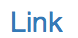 # server.R
function(input, output) {
  output$hist <- renderPlot({
    hist(rnorm(input$n))
  })
}
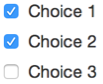 PLANTILLA DE LA APP
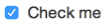 Empieza a escribir una nueva Shiny App con esta plantilla. Para tener una vista previa de la app ejecuta el siguiente código.
Guarda tu app en una carpeta como un archivo app.R (o un archivo server.R y ui.R) más los archivos extra
El nombre de la carpeta es el nombre de la app
(opcional) define objetos disponibles para
ambos ui.R y server.R
(opcional) usado en el modo showcase
(opcional) datos, scripts, etc.
(opcional) carpeta de archivos para compartir con navegadores web (imágenes, CSS, .js, etc.). Debe llamarse “www".
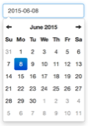 
.r
global.R

library(shiny)

ui <- fluidPage()

server <- function(input, output){}

shinyApp(ui = ui, server = server)
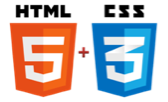 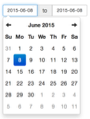 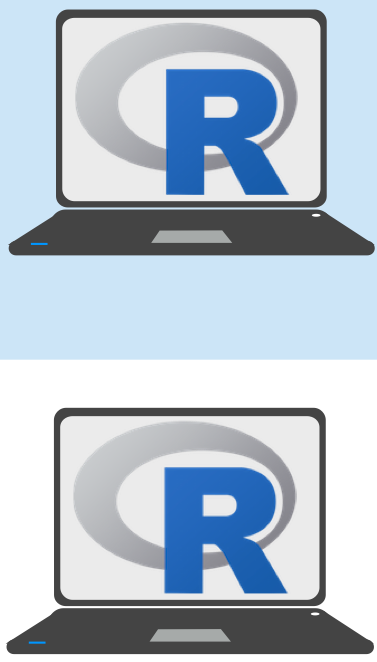 ui - funciones R anidadas que ensamblan la interfaz  de usuario HTML de tu app
server - una función con instrucciones de como construir y reconstruir los objetos mostrados en la UI
shinyApp - combina ui y server en una app. Envuelvelos con runApp() si estás llamando desde un script o dentro de una función
Inicia la app con runApp(<ruta a carpeta>)
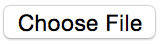 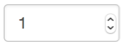 Salidas - Las funciones render*()  y *Output() trabajan juntas para agregar las salidas (outputs) de R en la UI
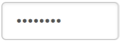 dataTableOutput(outputId, icon, …)


imageOutput(outputId, width, height, click, dblclick, hover, hoverDelay, inline, hoverDelayType, brush, clickId, hoverId)

plotOutput(outputId, width, height, click, dblclick, hover, hoverDelay, inline, hoverDelayType, brush, clickId, hoverId)

verbatimTextOutput(outputId)

tableOutput(outputId)

textOutput(outputId, container, inline)

uiOutput(outputId, inline, container, …)
htmlOutput(outputId, inline, container, …)
COMPARTE TU APP de tres formas
DT::renderDataTable(expr, options,   callback,  escape, env, quoted)

renderImage(expr, env, quoted, deleteFile)



renderPlot(expr, width, height, res, …, env, quoted, func)

renderPrint(expr, env, quoted, func, 
width)

renderTable(expr,…, env, quoted, func)

renderText(expr, env, quoted, func)

renderUI(expr, env, quoted, func)
trabaja
 con
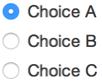 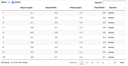 1. Aloja tu app en  http://shinyapps.io, un servicio en la nube de RStudio. Para eso:
Crea una cuenta gratuita o profesional en http://shinyapps.io
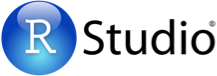 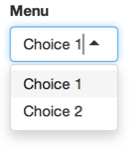 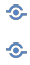 Cliquea en botón de publicar en la RStudio IDE o ejecuta rsconnect::deployApp(«<ruta a la carpeta>»)
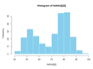 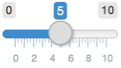 2. Adquiere RStudio Connect, una plataforma para publicar en R y Python
www.rstudio.com/products/connect/
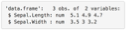 3. Construye tu propio servidor Shiny
www.rstudio.com/products/shiny-server/
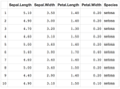 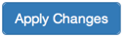 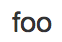 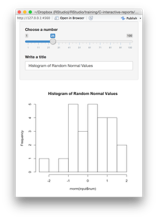 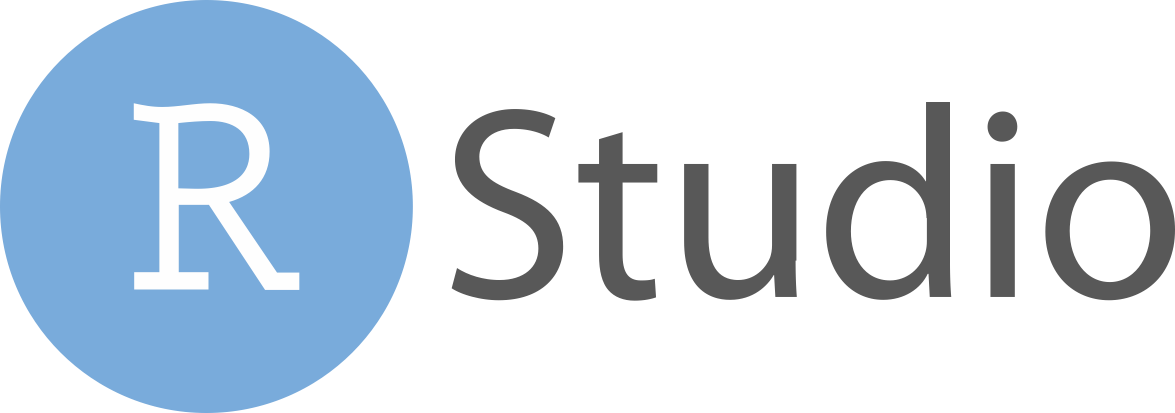 &
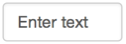 RStudio®  es una marca registrada de RStudio, Inc.  •  CC BY SA RStudio •  info@rstudio.com  •  844-448-1212 • rstudio.com •  Mas información en  shiny.rstudio.com  •  shiny  0.12.0  •  Updated: 2016-01
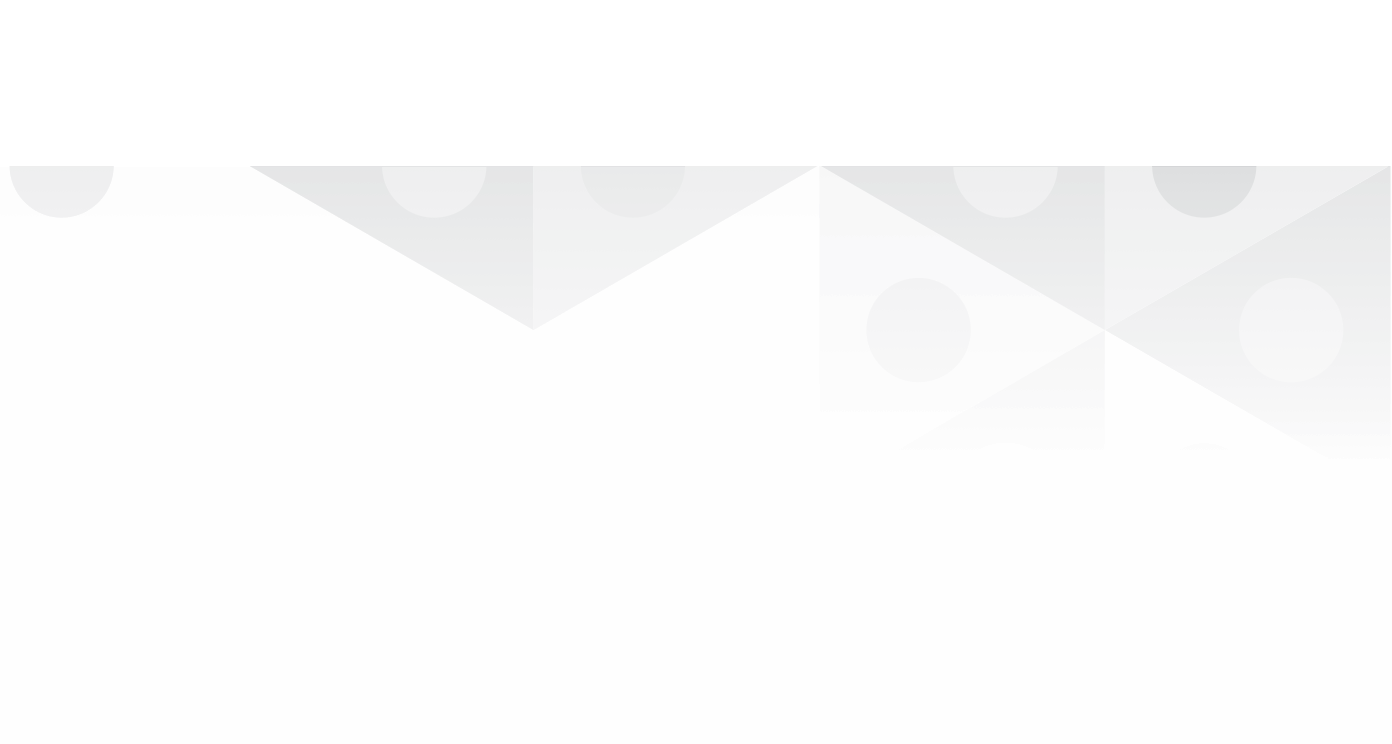 IMAGES
tags$a          
tags$abbr       
tags$address    
tags$area       
tags$article
tags$aside      
tags$audio      
tags$b          
tags$base       
tags$bdi
tags$bdo        
tags$blockquote 
tags$body       
tags$br         
tags$button
tags$canvas     
tags$caption    
tags$cite       
tags$code  
tags$col 
tags$colgroup   
tags$command
ui <- fluidPage(
  h1("Header 1"), 
  hr(),
  br(),
  p(strong("bold")),
  p(em("italic")),
  p(code("code")),
  a(href="", "link"),
  HTML("<p>Raw html</p>")
)
tags$data       
tags$datalist   
tags$dd
tags$del        
tags$details    
tags$dfn        
tags$div        
tags$dl
tags$dt         
tags$em         
tags$embed      
tags$eventsource
tags$fieldset
tags$figcaption 
tags$figure     
tags$footer     
tags$form 
tags$h1 
tags$h2         
tags$h3  
tags$h4         
tags$h5
tags$h6
tags$head       
tags$header     
tags$hgroup     
tags$hr         
tags$HTML
tags$i          
tags$iframe     
tags$img    
tags$input       
tags$ins
tags$kbd        
tags$keygen 
tags$label      
tags$legend     
tags$li
tags$link       
tags$mark       
tags$map        
tags$menu  
tags$meta
tags$meter
tags$nav        
tags$noscript   
tags$object     
tags$ol
tags$optgroup   
tags$option 
tags$output     
tags$p          
tags$param
tags$pre        
tags$progress  
tags$q          
tags$ruby       
tags$rp
tags$rt         
tags$s          
tags$samp       
tags$script     
tags$section    
tags$select     
tags$small 
tags$source
tags$span       
tags$strong
tags$style      
tags$sub 
tags$summary    
tags$sup        
tags$table
tags$tbody      
tags$td  
tags$textarea   
tags$tfoot      
tags$th
tags$thead      
tags$time       
tags$title      
tags$tr         
tags$track
tags$u          
tags$ul         
tags$var        
tags$video      
tags$wbr
sidebarLayout()
flowLayout()
splitLayout()
verticalLayout()
fluidRow()
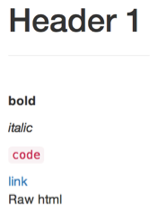 row
object 1
side
panel
object 2
main
panel
object 1
object 2
object 3
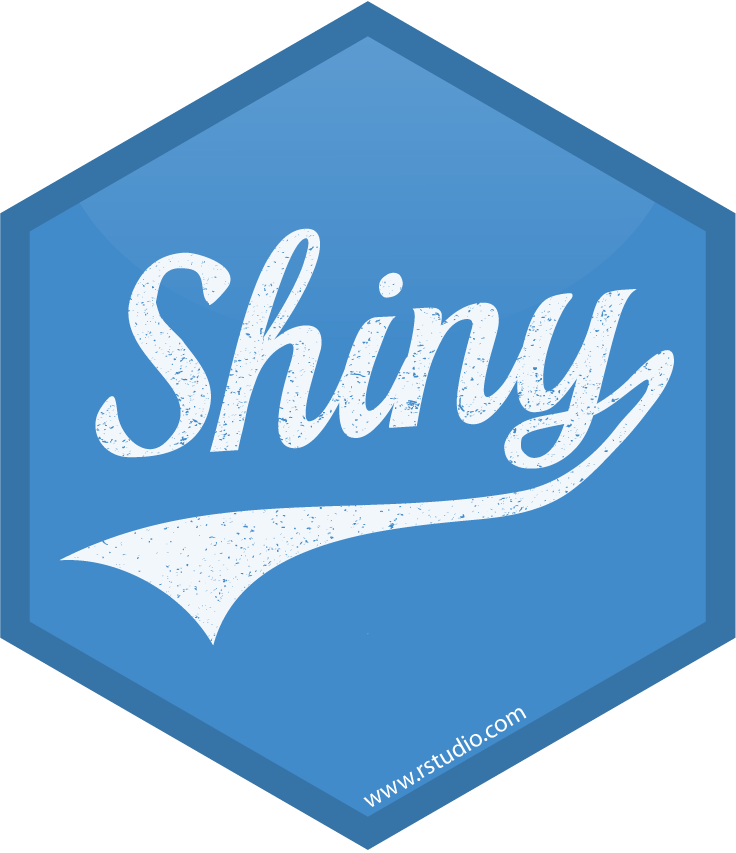 col
column
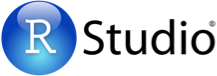 object 1
object 3
Reactividad
UI – La UI de una app es un documento HTML.
column
Diseños
object 2
Usa funciones de Shiny para reunir este HTML con R.
Combina múltiples elementos en un “elemento único” que tiene sus propias características con una función de panel, ej.
object 3
Los valores reactivos trabajan conjuntamente con funciones reactivas. Llama a los valores reactivos desde los argumentos de una de estas funciones para evitar el error Operation not allowed without an active reactive context.
fluidPage(
  textInput("a","")
)
## <div class="container-fluid">
##  <div class="form-group shiny-input-container">
##     <label for="a"></label>
##     <input id="a" type="text" 
##        class="form-control" value=""/>
##   </div>
## </div>
Devuelve 
HTML
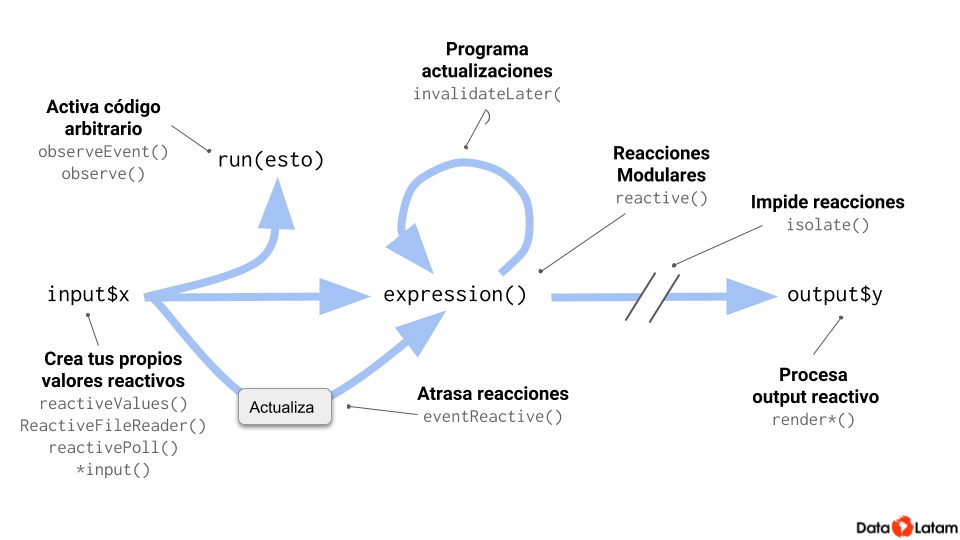 wellPanel(dateInput("a", ""),
          submitButton()
)
absolutePanel()	navlistPanel()
sidebarPanel()	conditionalPanel()    
fixedPanel()	 tabPanel()
tabsetPanel()	headerPanel()       
inputPanel() 	 titlePanel()
wellPanel() 	 mainPanel()
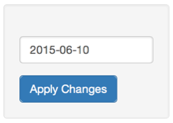 Añade elementos HTML estáticos con tags, una lista de funciones paralelas a tags HTML comunes ej.. tags$a(). Argumentos sin nombres son transpasados dentro del tag; argumentos con nombre se convierten en atributos del tag.
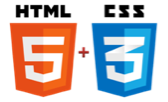 Puedes organizar paneles y elementos en un diseño con una función de diseño (layout). Los elementos se añaden como argumentos de las funciones de diseño.
ui <- fluidPage(
  fluidRow(column(width = 4), 
      column(width = 2,  offset = 3)),
  fluidRow(column(width = 12))
)
CREAR TUS PROPIOS VALORES REACTIVOS
REPRODUCIR OUTPUTS REACTIVOS
funciones *Input()
(mirar primera hoja)
reactiveValues(…)
funciones render*()
(mirar primera hoja)
# example snippets

ui <- fluidPage(
 textInput("a","","A")
)


server <- function(input,output){
 rv <- reactiveValues()
 rv$number <- 5
}
library(shiny)
ui <- fluidPage(
 textInput("a","","A"),
 textOutput("b")
)

server <- function(input,output){
 output$b <-  
  renderText({
   input$a
  })
}

shinyApp(ui, server)
ui <- fluidPage(
  flowLayout( # object 1,
                             # object 2,
                             # object 3
  )
)
Construye un objeto para mostrar. Volverá a ejecutar el código para reconstruir el objeto, siempre que el valor reactivo cambie el código.

Guarda el resultado a 
output$<outputId>
Cada función de input crea un valor reactivo guardado como input$<inputId>

reactiveValues() crea una lista de valores reactivos cuyos valores puedes configurar.
ui <- fluidPage(
   sidebarLayout(
      sidebarPanel(),
      mainPanel()
   )
)
Los tags más comunes tienen wrapper functions  y no necesitas prefijar sus nombres con tags$
PREVENIR REACCIONES
DISPARAR EJECUCIÓN DE CÓDIGO ARBITRARIO
observeEvent(eventExpr, handlerExpr, event.env, event.quoted, handler.env, handler.quoted, labe, suspended, priority, domain, autoDestroy, ignoreNULL)
isolate(expr)
library(shiny)
ui <- fluidPage(
 textInput("a","","A"),
 textOutput("b")
)

server <- function(input,output){
 output$b <-  
  renderText({
   isolate({input$a})
  })
}

shinyApp(ui, server)
library(shiny)
ui <- fluidPage(
 textInput("a","","A"),
 actionButton("go","Go")
)

server <- function(input,output){ 
 observeEvent(input$go,{
   print(input$a)
  })
}


shinyApp(ui, server)
ui <- fluidPage(
  splitLayout( # object 1,
                             # object 2
  )
)
Ejecuta un bloque de código.
Devuelve una copia no-reactiva de los resultados.
Ejecuta código en el 2do argumento cuando los valores reactivos en el 1er argumento cambian. observe() es otra alternativa a esta función.
ui <- fluidPage(
  verticalLayout( # object 1,
                                    # object 2,
                                    # object 3
  )
)
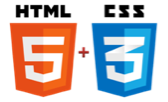 Para incluir un archivo CSS usa includeCSS(), o
Agrega el archivo en la sub-carpeta www
Crea un link con
Ordena en capas tabPanels unos sobre otros y navega entre ellos:
MODULARIZAR REACCIONES
ATRASAR REACCIONES
tags$head(tags$link(rel = "stylesheet", 
  type = "text/css", href = “<nombre archivo>"))
reactive(x, env, quoted, label, domain)
ui <- fluidPage(
 textInput("a","","A"),
 textInput("z","","Z"),
 textOutput("b"))

server <- function(input,output){ 
 re <- reactive({
  paste(input$a,input$z)})
 output$b <- renderText({
   re()
  })
}
shinyApp(ui, server)
eventReactive(eventExpr, valueExpr, event.env, event.quoted, value.env, value.quoted, label, domain, ignoreNULL)
library(shiny)
ui <- fluidPage(
 textInput("a","","A"),
 actionButton("go","Go"),
 textOutput("b")
)

server <- function(input,output){ 
 re <- eventReactive(
  input$go,{input$a})
 output$b <- renderText({
   re()
  })
}

shinyApp(ui, server)
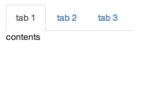 ui <- fluidPage(tabsetPanel(
     tabPanel("tab 1", "contents"),
     tabPanel("tab 2", "contents"),
     tabPanel("tab 3", "contents")))
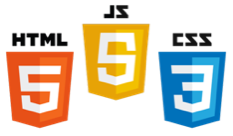 Crea una expresión reactiva que
Se almacena en caché para reducir costos computacionales
Permite ser llamada por otro código
Notifica sus dependencias cuando ha sido validada
Llama la expresión empleando la sintaxis de funciones, ej. re()
Para incluir JavaScript, usa includeScript() o
Agrega el archivo en la sub-carpeta www
Crea un link con
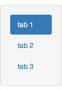 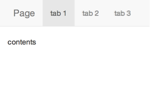 ui <- fluidPage(navlistPanel(
     tabPanel("tab 1", "contents"),
     tabPanel("tab 2", "contents"),
     tabPanel("tab 3", "contents")))
Crea expresiones reactivas con código en el segundo argumento que solo se invalida cuando valores reactivos en el primer argumento cambian.
tags$head(tags$script(src = “<nombre archivo>"))
Para incluir una imagen
Agrega el archivo en la sub-carpeta www
Crea un link con
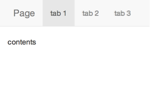 ui <- navbarPage(title = "Page",
     tabPanel("tab 1", "contents"),
     tabPanel("tab 2", "contents"),
     tabPanel("tab 3", "contents"))
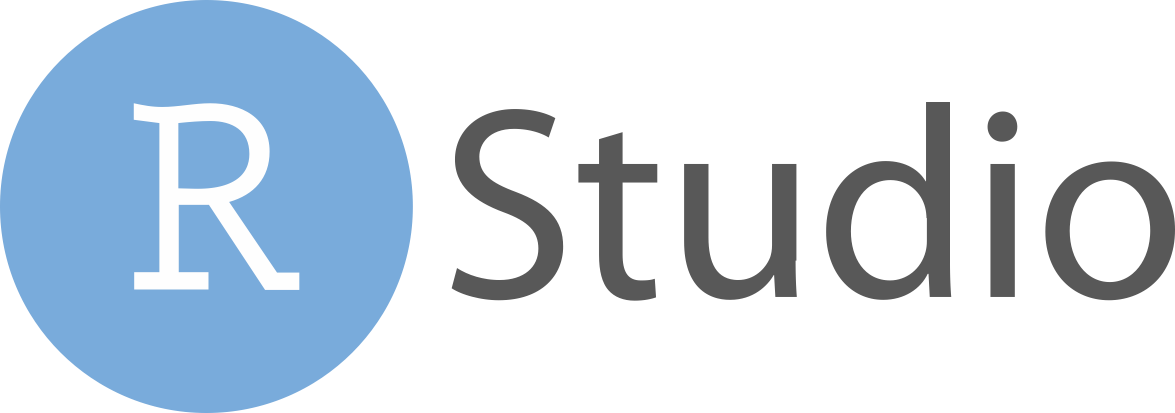 img(src=“<nombre archivo>")
RStudio®  es una marca registrada de RStudio, Inc.  •  CC BY SA RStudio •  info@rstudio.com  •  844-448-1212 • rstudio.com •  Mas información en  shiny.rstudio.com  •  shiny  0.12.0  •  Updated: 2016-01